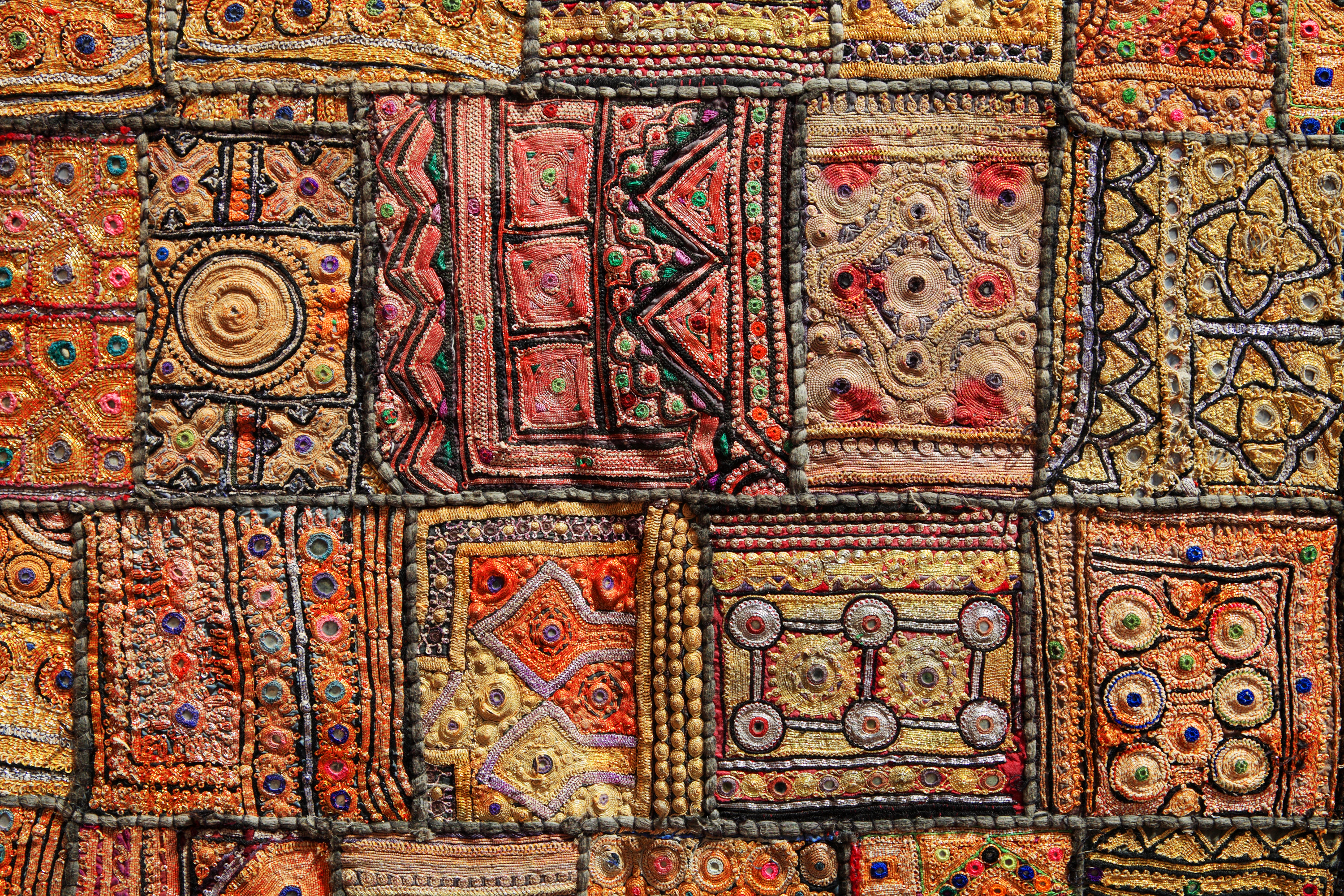 MLA International Bibliography with Full Text
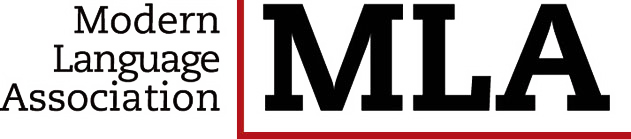 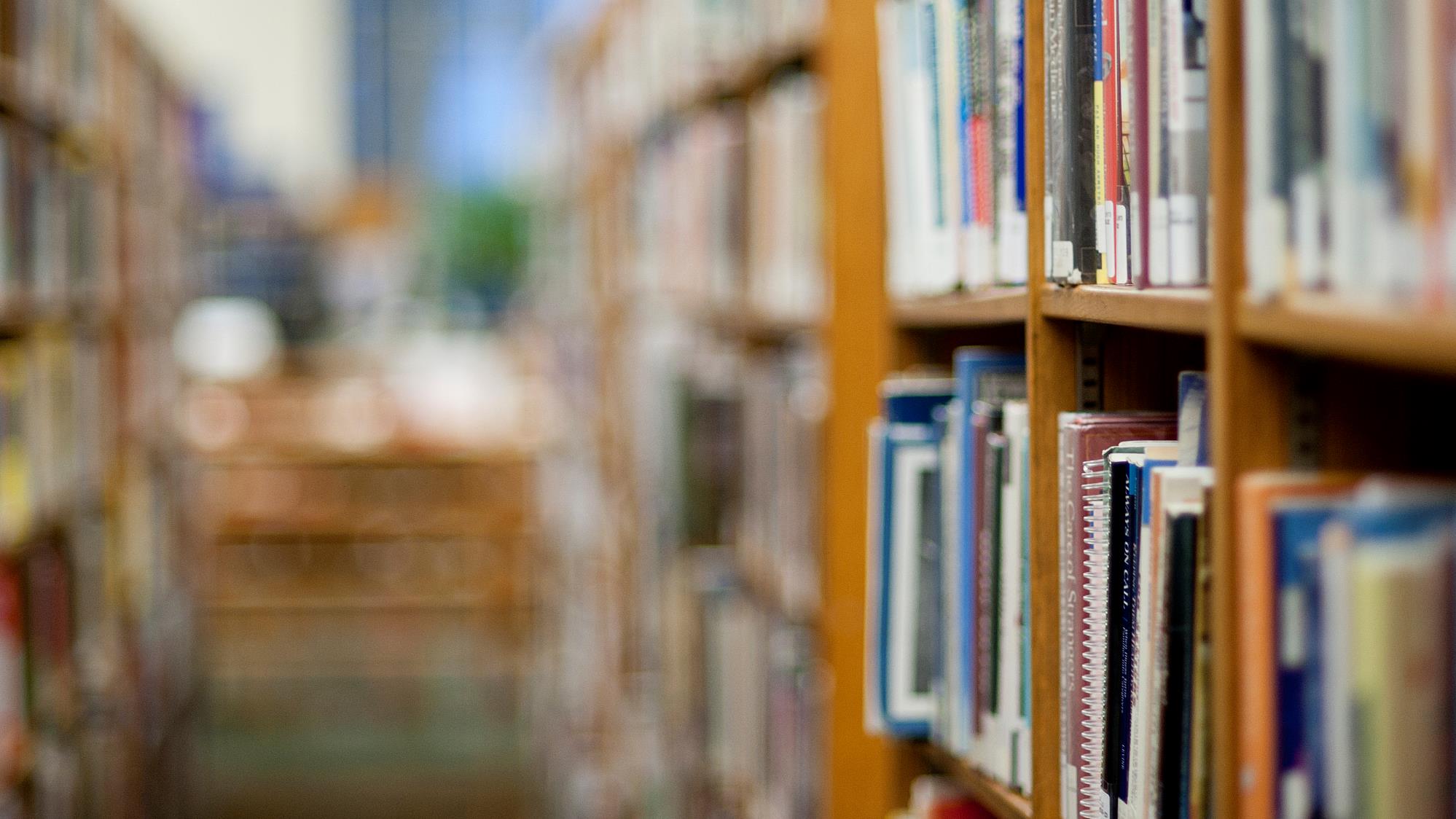 A MLA International Bibliography contém informações bibliográficas detalhadas sobre publicações acadêmicas de todo o mundo e sobre uma ampla gama de tópicos, incluindo o ensino de nível superior nessas disciplinas:
Linguagem
Literatura
Linguística
Retórica e Composição
Folclore
Cinema
Um registro de 
estudos acadêmicos 
desde o início do 
século XX até 
o presente
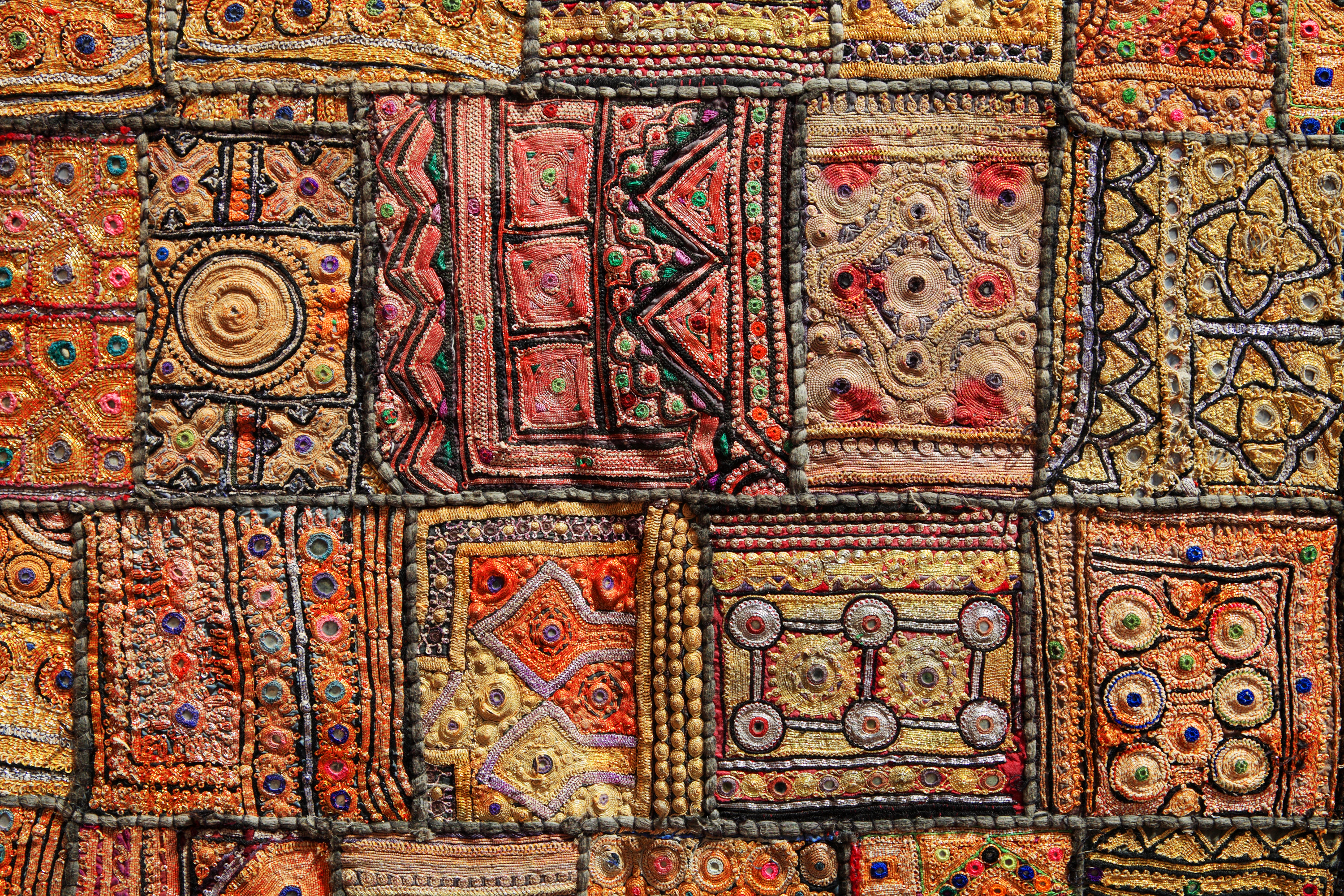 A MLA International Bibliography Inclui:
Indexaçãoespecializadapela equipe da 
MLA e estudiosos
colaboradores
2.8 milhões citações 
bibliográficas 
detalhadas, 
cobrindo mais de
6.000 periódicos e 
séries de livros
MLA Thesaurus que atualmente contém mais de68.000 termos e520.000 nomes
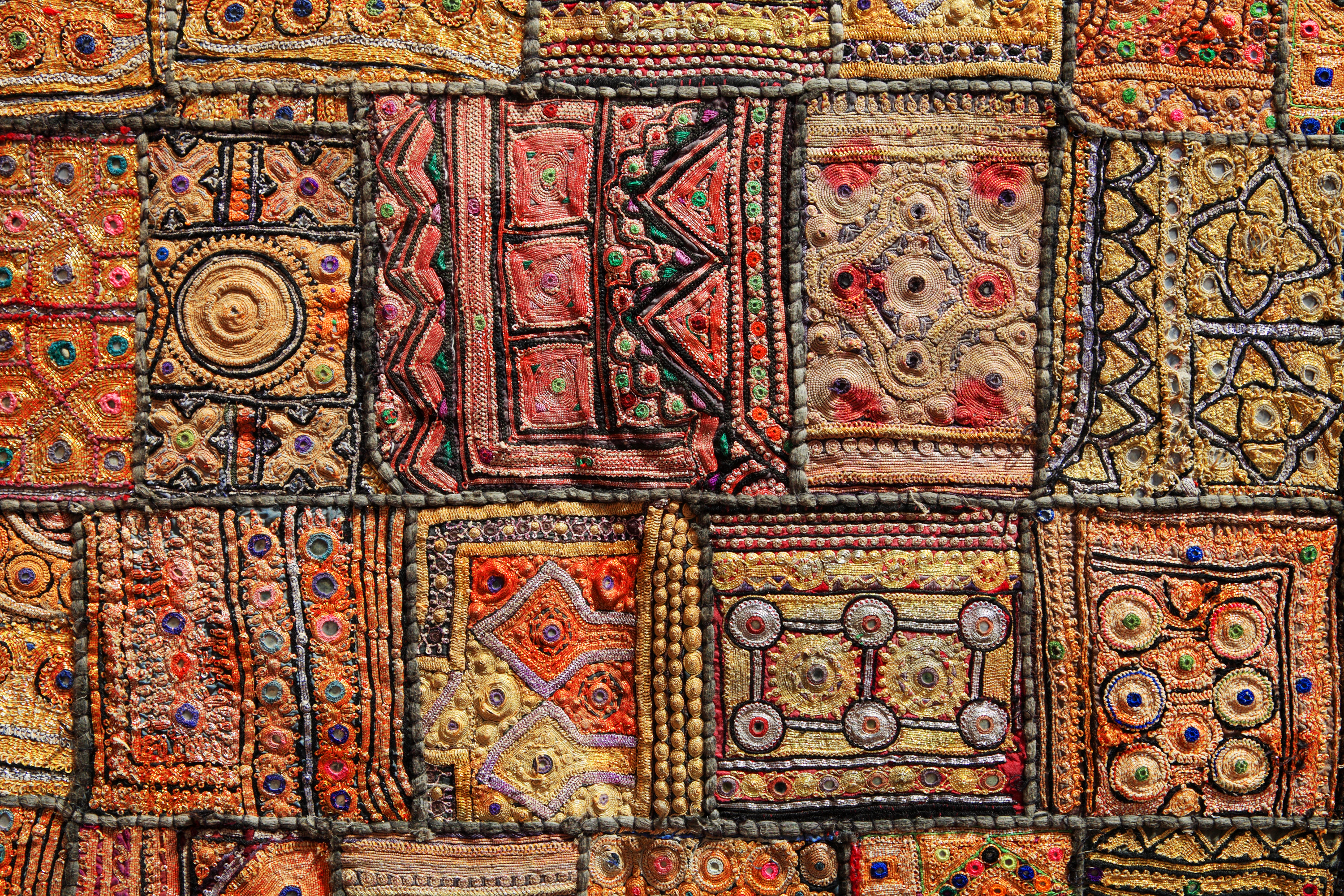 A MLA International Bibliography Inclui:
MLA Directory of Periodicals com registros detalhados das revistas e séries de livros publicados nas áreas de cobertura da bibliografia
Indexação de assuntos da MLA International Bibliography
Os materiais são indexados por especialistas da equipe do MLA e por pesquisadores contribuidores
Os nomes de assuntos de alto nível classificam a publicação na área de assunto geral que a mesma abrange
Termos adicionais identificam os tópicos específicos discutidos, incluindo:
gêneros
línguas
nomes pessoais
fontes
características estilísticas e estruturais
temas
teorias
títulos de obras
e outros tópicos relacionados
Ferramentas de Ensino da MLA International Bibliography
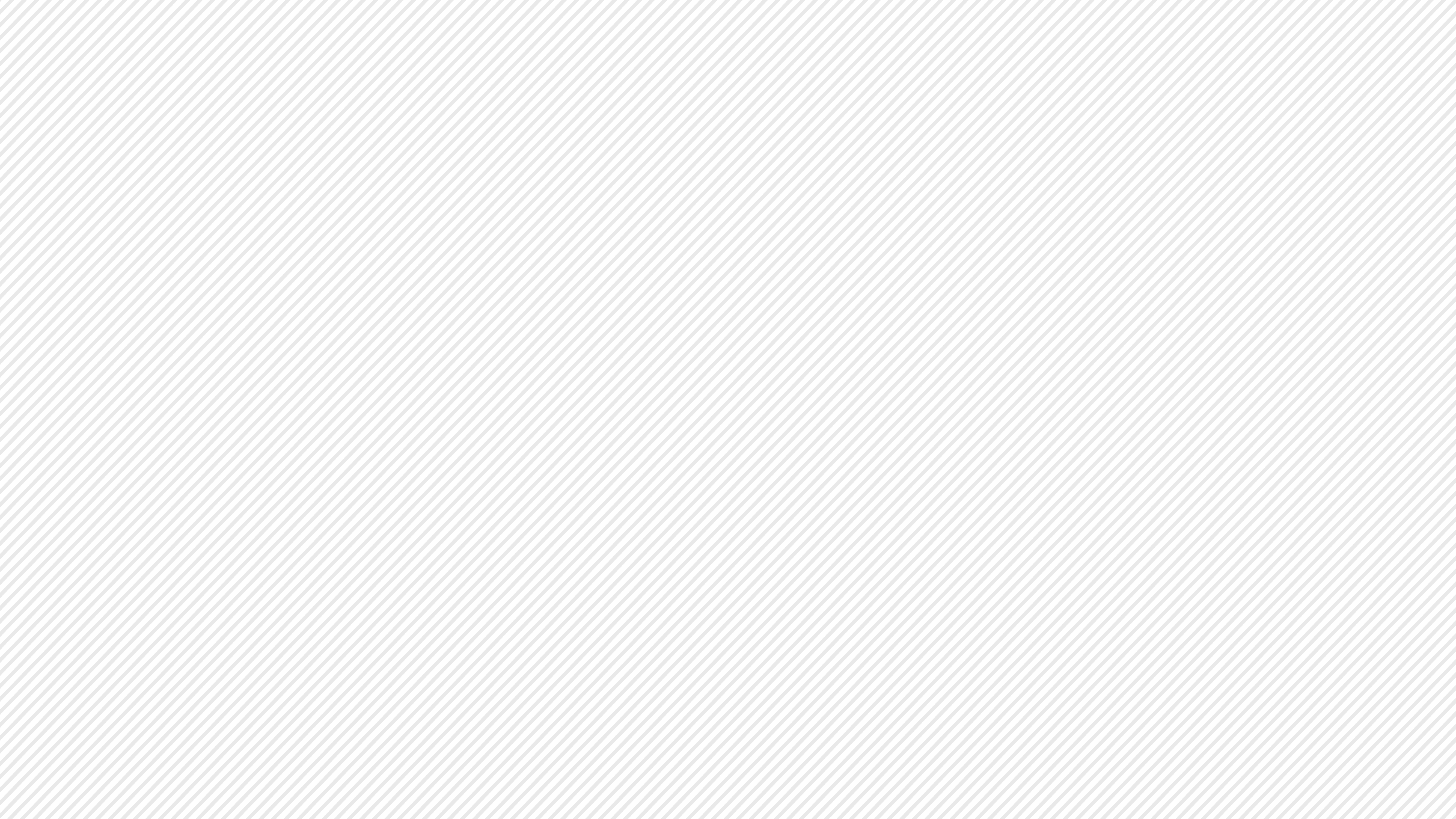 A MLA fornece vídeos tutoriais curtos que ajudam os usuários a aproveitar ao máximo os ricos metadados da bibliografia e seus recursos avançados de pesquisa e filtragem.
Um curso online gratuito de 90 minutes Understanding the MLA International Bibliography ensina aos estudantes o escopo e o objetivo da MLA Bibliography e como usá-lo efetivamente.
Estudantes podem ganhar distintivos por completar cada módulodo curso e enviá-los a seus instrutores.
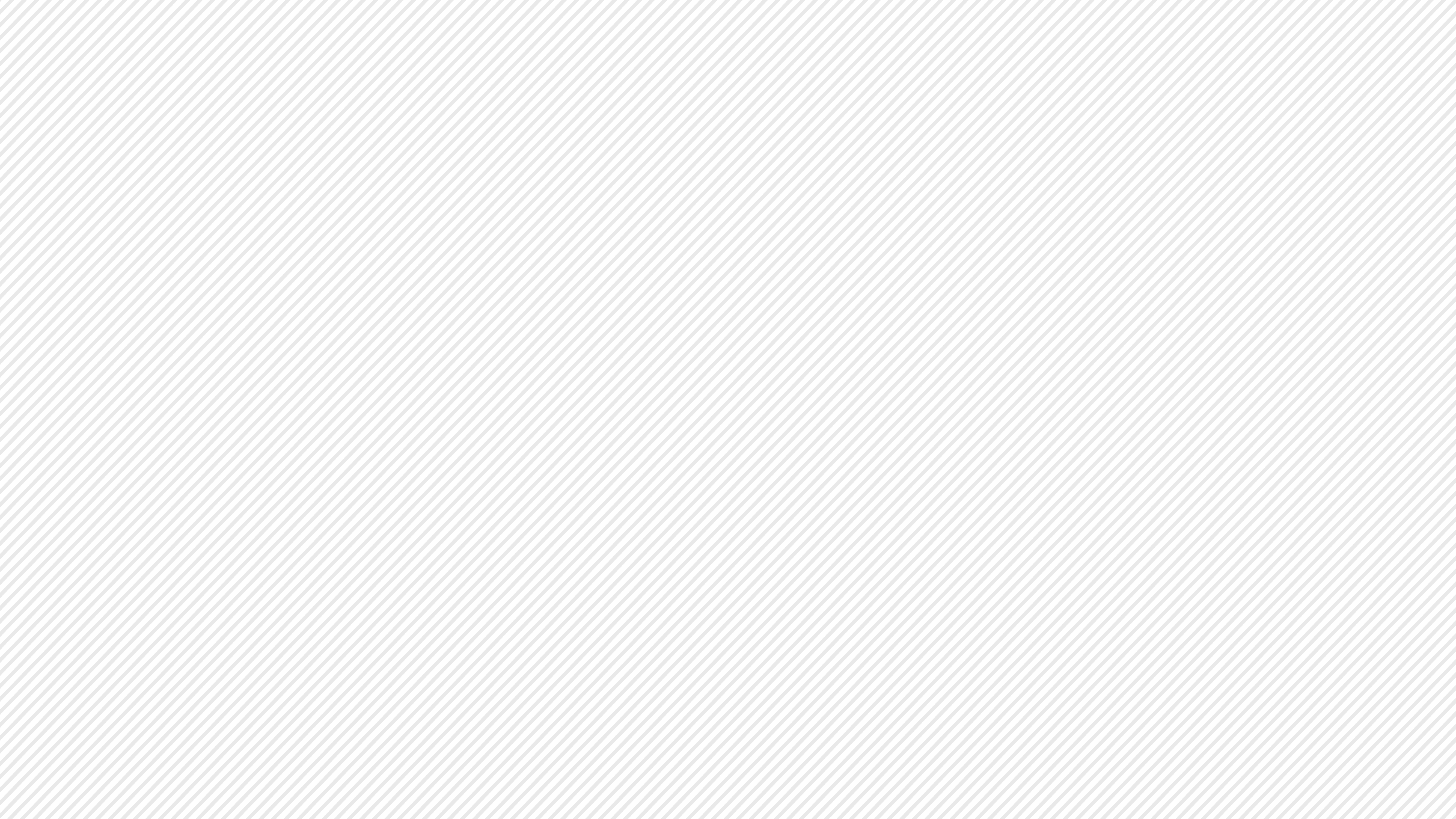 MLA International Bibliography with Full Text
Uma iniciativa conjunta da Modern Language Association e da EBSCO Information Services
A bibliografia mais abrangente de seu tipo 
	 Criada por estudiosos            para estudiosos
Disponível via EBSCOhost e EBSCO Discovery Service
Agora com texto completo
A coleção em Texto Completo: Mais de 1.000 Periódicos
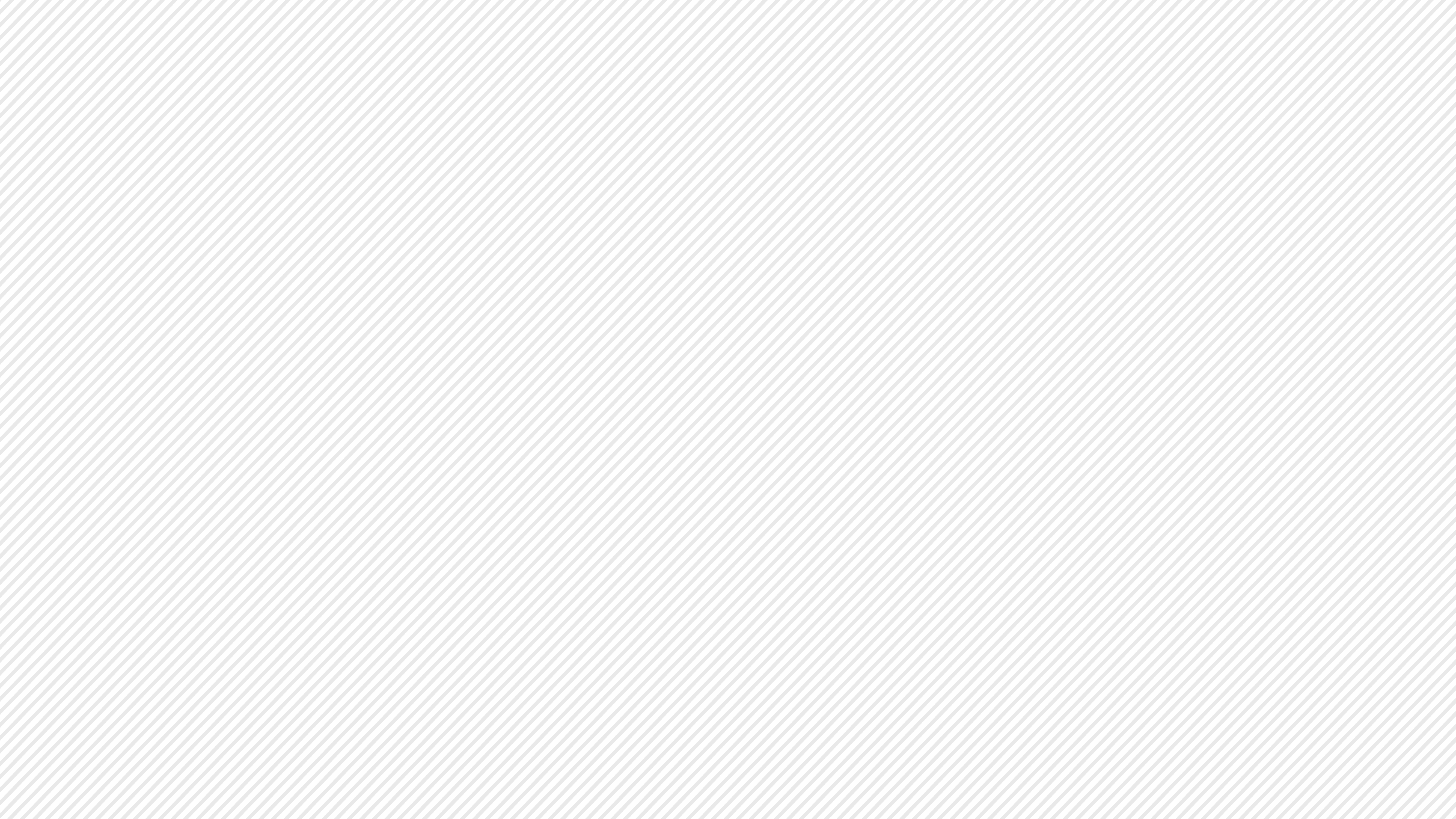 Uma valiosa coleção de texto completo de mais de 1.000 periódicos indexados na MLA Bibliography
Texto completo de 167 dos 300 periódicos mais utilizados MLA Bibliography em todo o mundo
Backfiles para a primeira edição de mais de 45 periódicos em texto completo
Cobertura de texto completo para periódicos publicados em mais de 50 países
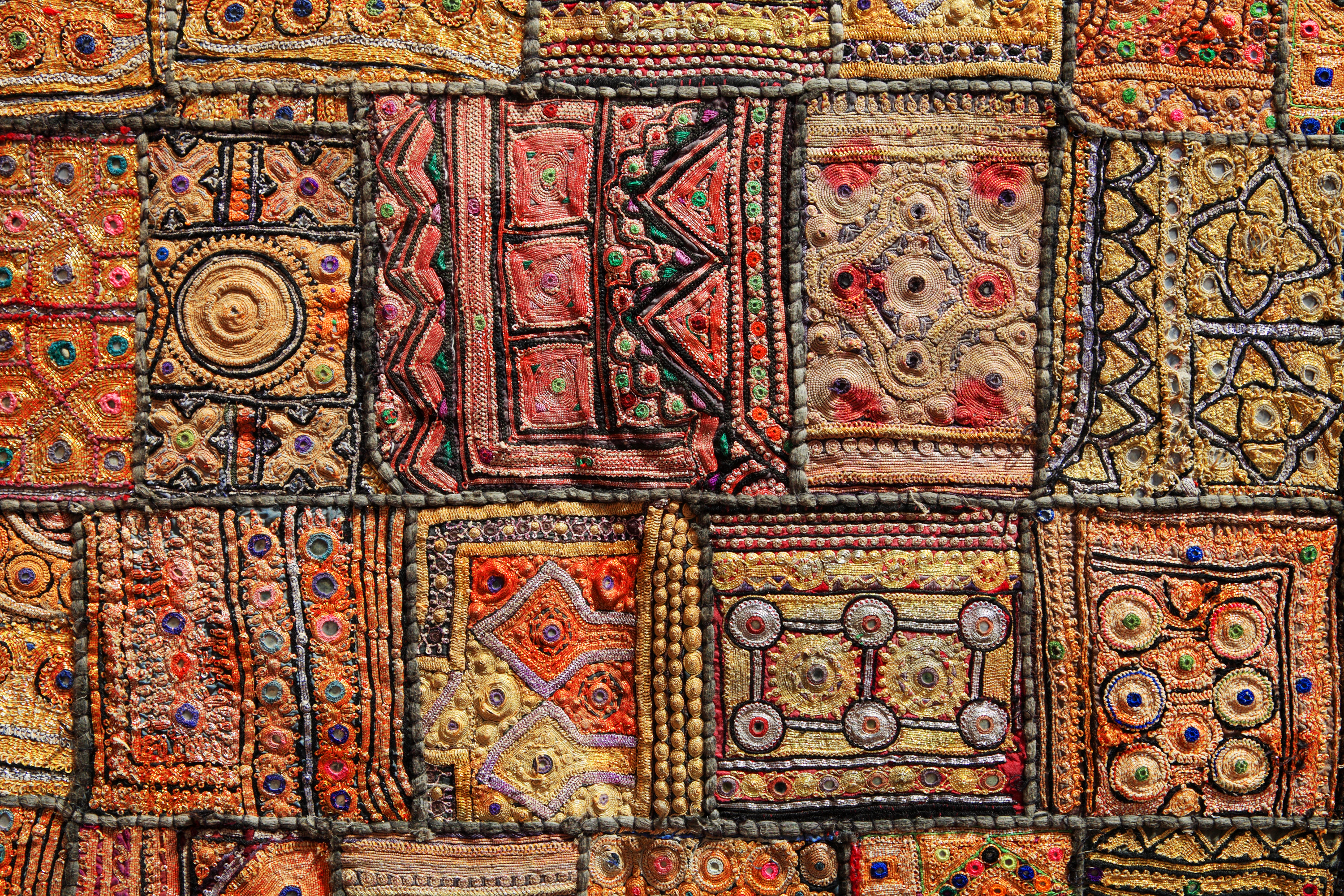 Para obter mais ajuda, visite o site de suporte da EBSCO http://connect.ebsco.com

Suporte da EBSCO em Português:
http://bit.ly/ajuda-ebsco
www.ebsco.com